Untersuchungsarten Teich und Füllwässer
Wasseruntersuchung klein:
	Chemisch: pH-Wert, Leitfähigkeit, Säurekapazität, Gesamt-, 	Karbonat- und Nichtkarbonathärte, Calzium, Magnesium, 	Natrium, Kalium, Nitrat, Chlorid, Sulfat, Orthophosphat, Bor, 	Eisen, Kupfer, Mangan, Molybdän, Silizium, Zink
Wasseruntersuchung mittel:
	wie Untersuchung klein plus zusätzlich: Gesamtphosphor, 	Ammonium, Nitrit
Wasseruntersuchung groß:
	wie Untersuchung mittel plus zusätzlich: TOC, Aluminium, 	Nickel
Biopoolvolluntersuchung:
wie Untersuchung mittel plus zusätzlich: TOC, Aluminium, Nickel, Gesamtstickstoff
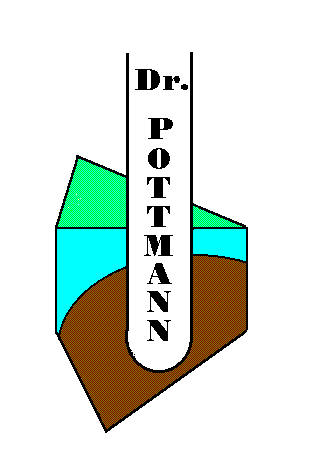